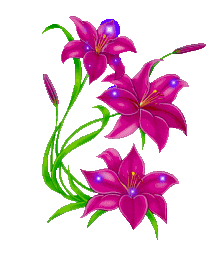 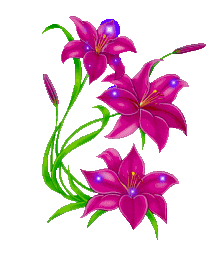 PHÒNG GIÁO DỤC VÀ ĐÀO TẠO HUYỆN TIÊN LÃNGTRƯỜNG MẦM NON TÂY HƯNG
HỘI THI GIÁO VIÊN DẠY GiỎI CẤP cơ sở
Chủ đề: Lớn lên bé thích làm gì?
LĨNH VỰC PHÁT TRIỂN THẨM MỸ
ĐỀ TÀI
HÁT “LỚN LÊN CHÁU LÁI MÁY CÀY”
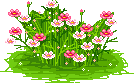 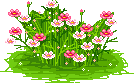 Lứa tuổi : 4 – 5 tuổi 
Giáo viên: Phạm Thị Thơm
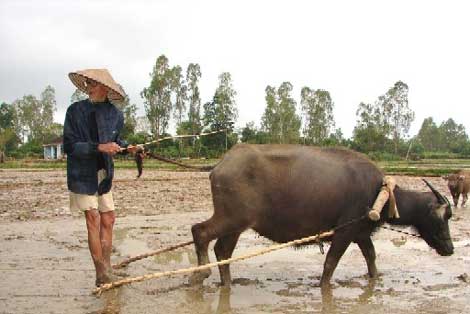 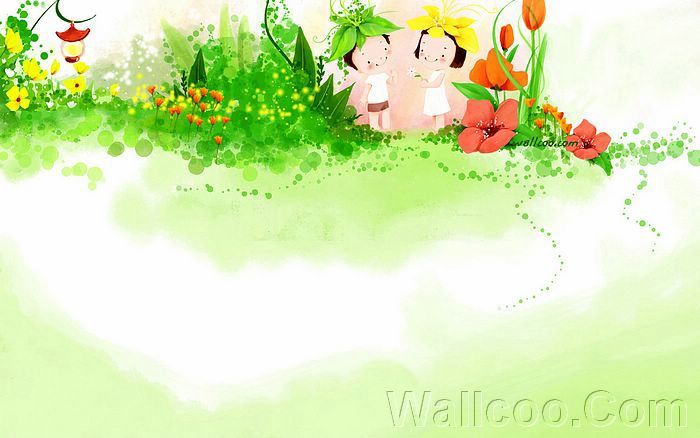 DẠY HÁT “LỚN LÊN CHÁU LÁI MÁY CÀY”
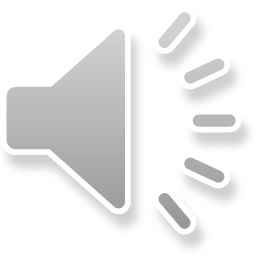 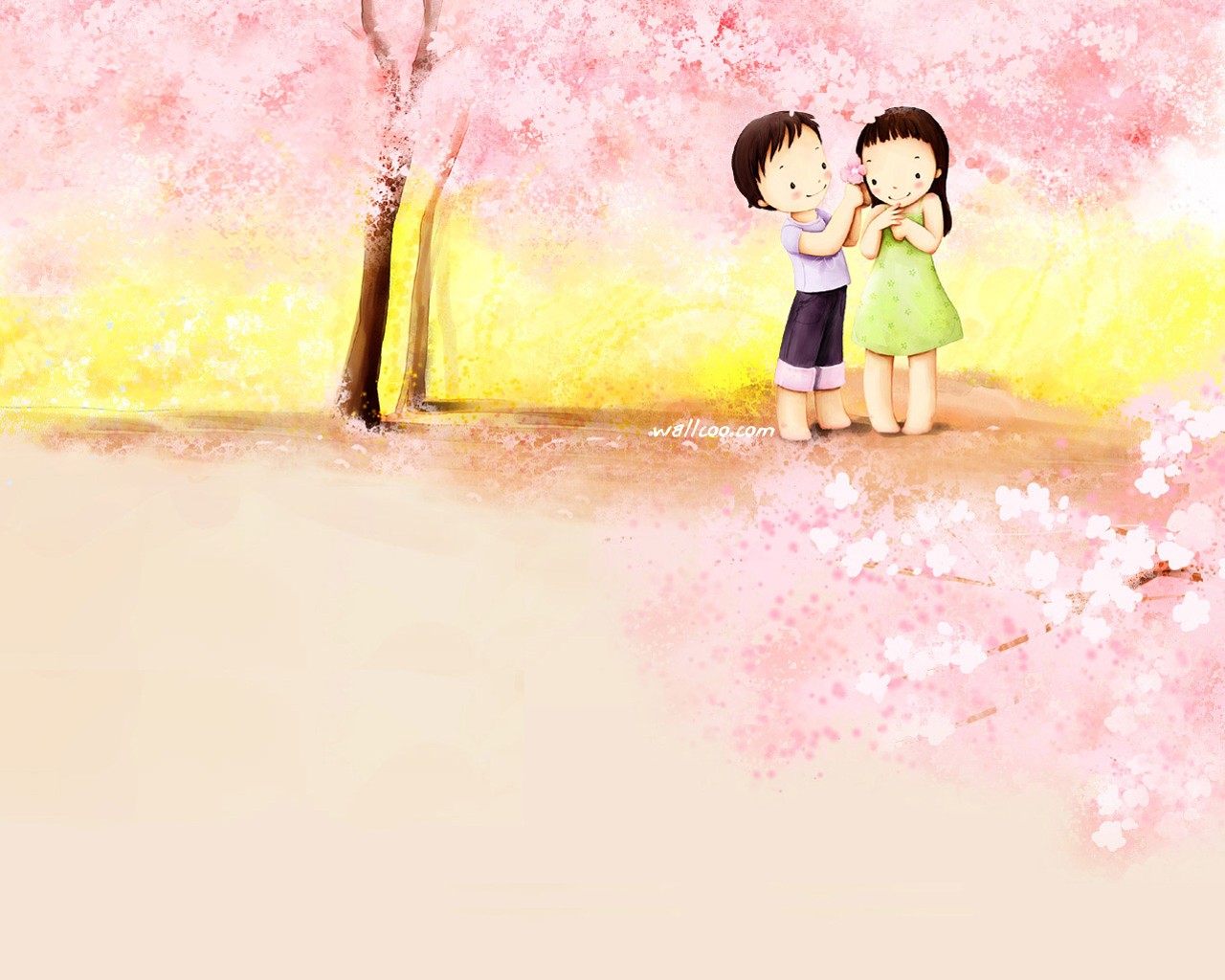 TRÒ CHƠI ÂM NHẠC “TAI AI THÍNH”
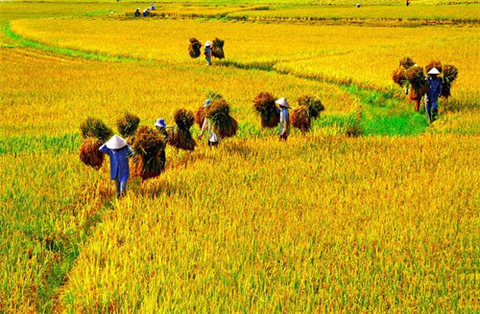 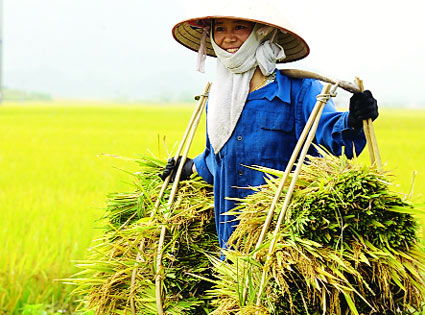 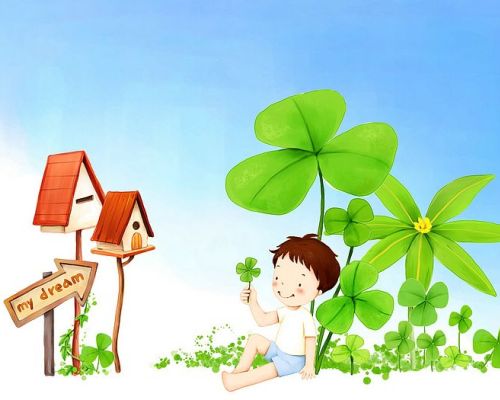 NGHE HÁT “NGÀY MÙA VUI”
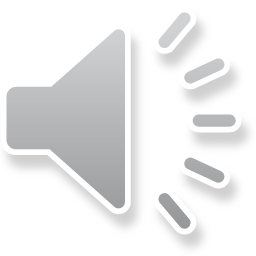 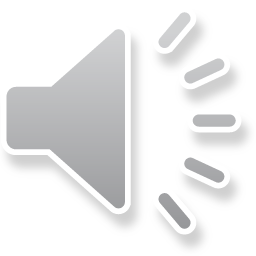 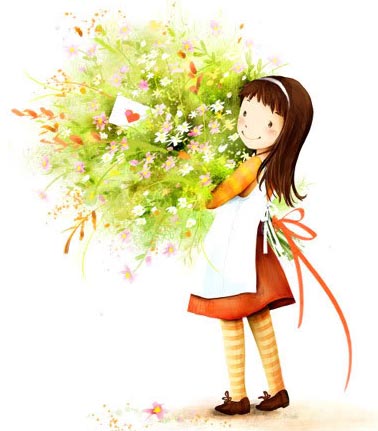 CHÚC CÁC CÔ SỨC KHỎE VÀ THÀNH ĐẠT !
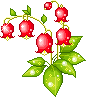 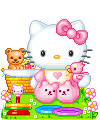 CHÚC HỘI THI THÀNH CÔNG TỐT ĐẸP !
XIN TRÂN TRỌNG KÍNH CHÀO !
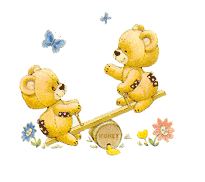 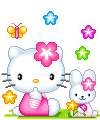